I shall teach the wicked your paths, and sinners will return to you
Psalms 51:13
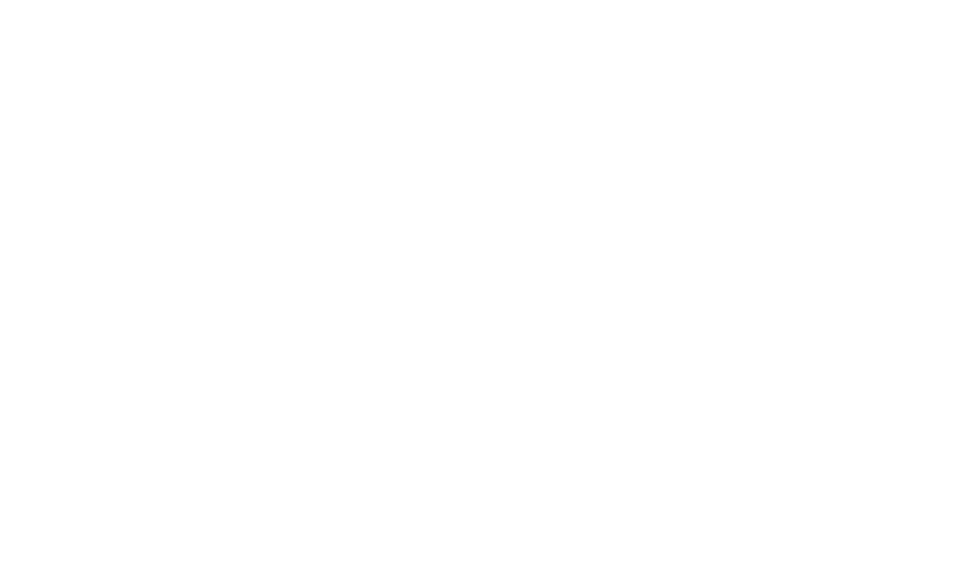 Dailies
8th March 2017
[Speaker Notes: Wednesday 8th March 2017

Psalms 51:13

 I shall teach the wicked your paths, and sinners will return to you.]
Always treat others as you would like them to treat you. Matthew 7:12
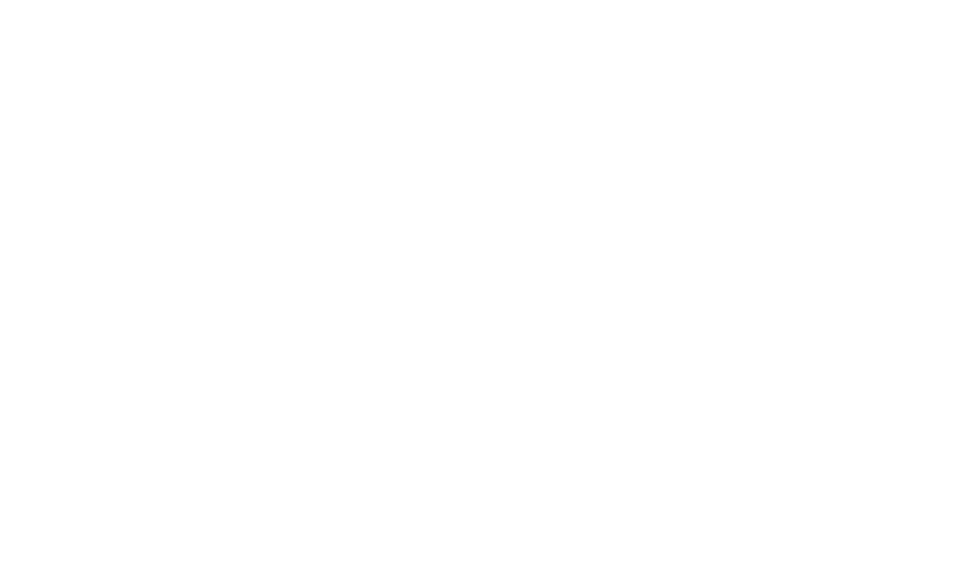 9th March 2017
Dailies
[Speaker Notes: Always treat others as you would like them to treat you]
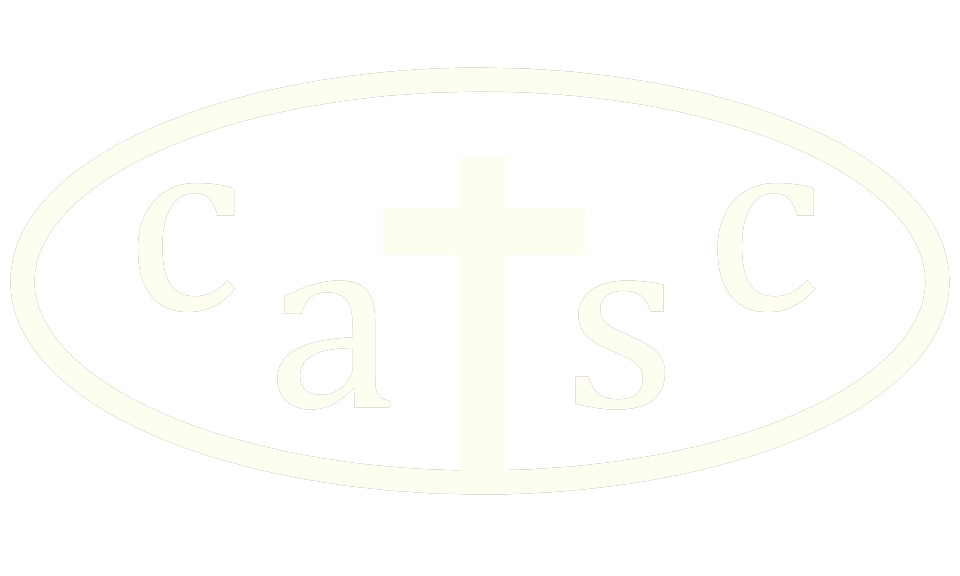 Lord, hear my cry
10th March 2017
Psalms 130:2
[Speaker Notes: 10th March 2017

Psalms 130:2]